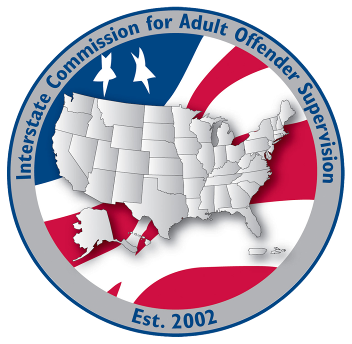 Committee Reports

	
		October 11, 2017
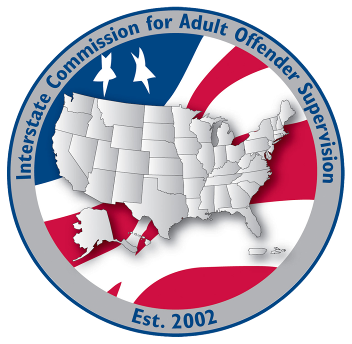 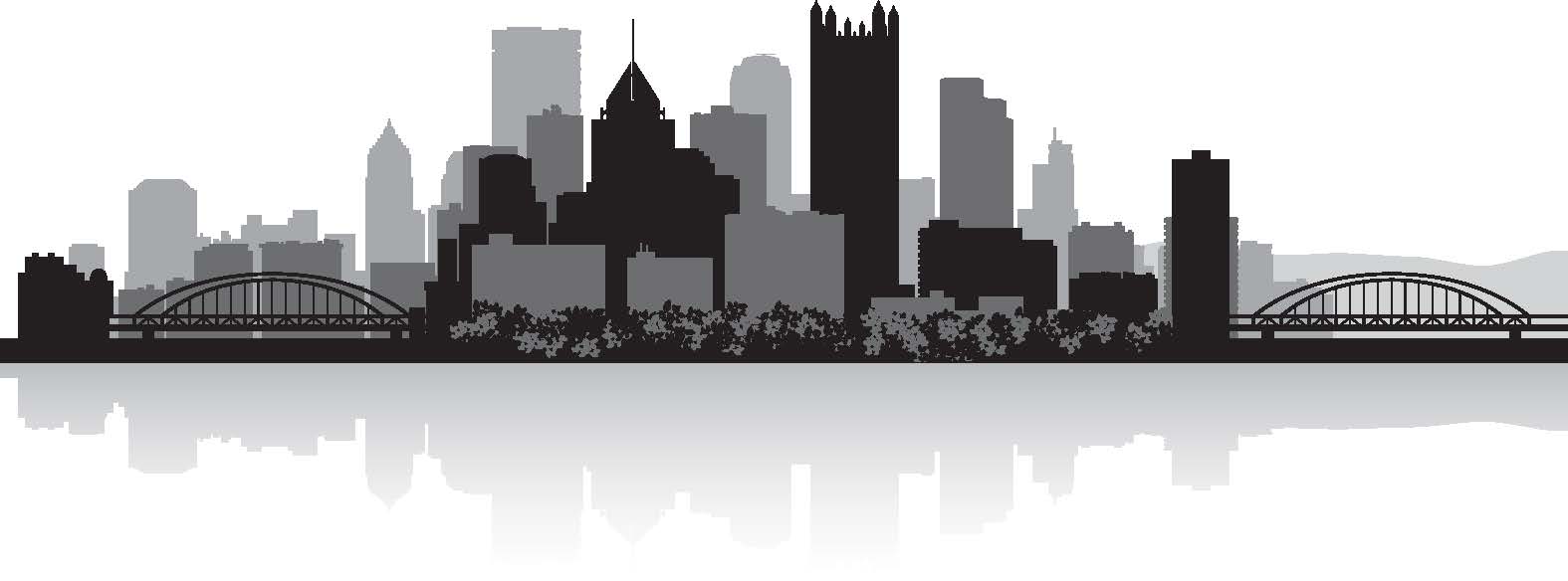 ABM Workgroup Report
Jeremiah Stromberg, Vice-Chair
Oregon
ABM Workgroup
Chair:  Jeremiah Stromberg, OR

Members:
Michael Potteiger, PA
Suzanne Brooks, OH
Matt Billinger, KS
Natalie Latulippe, CT
Margaret Thompson, PA
Shawn Arruti, NV
Mark Patterson, OR
Jenna James, GA
Elizabeth Powell, DC
Purpose
Recommend an Agenda to the Executive Committee for the next ABM
Review feedback from previous ABMs, Region Meetings, and additional input
Consider emerging trends in supervision
Support for Hosting State
Develop engagement activities
Requirements for Participation
1 Face to Face Meeting in Winter (someplace warm!)
2-3 WebEx Meetings in Spring
Some offline planning / development

Creative
Willing to bring new ideas
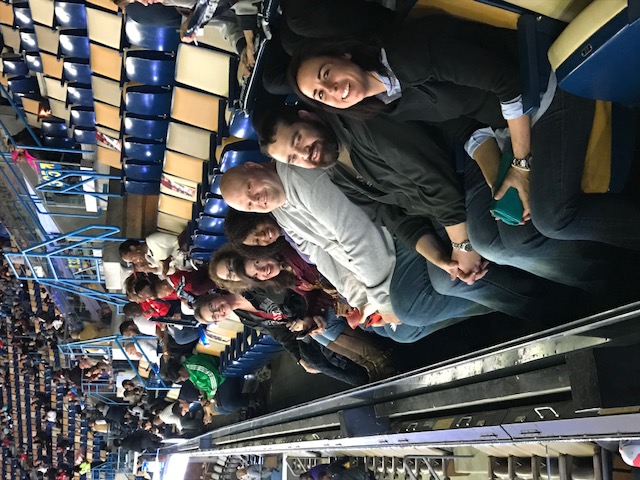 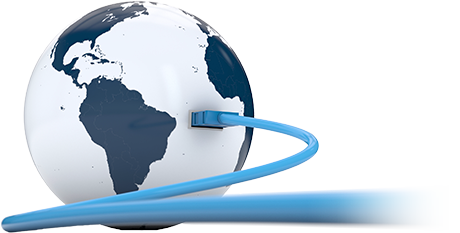 Information Technology Committee Report
Gary Roberge, Chair
Connecticut
Information Technology Committee
Chair: Commissioner Gary Roberge, CT
Vice-Chair: Commissioner Nancy Ware, DC
Committee Members
Commissioner Chris Norman, AL
Commissioner Sheila Sharp, AR
Commissioner Shawn Arruti, NV

Ex-officios
DCA Natalie Latulippe, CT
DCA Matt Billinger, KS
DCA Candice Alfonso, NJ
DCA Felix Rosa, NY
DCA Julie Lohman, VA
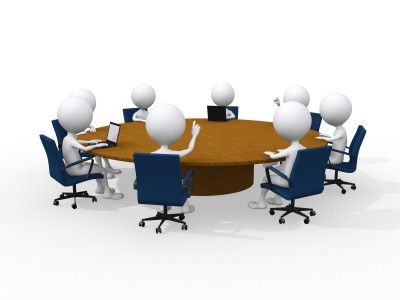 ICOTSSystem Update
2017 Rule Amendments
Implementation of ICOTS system modifications in June 2017
Managed progress report process
Modification to the violation process (Behavior Requiring Retaking)

Offender Photo Quality Project
Audit
ICOTS Cont’d
ICOTS Helpdesk Tickets Created:
ICOTS (Cont’d)
ICOTS Helpdesk FY 2017
ICAOS Website
New and Improved!
New Vendor
Cost effective

Mobile Friendly
Secure Connection
Tabbed Navigation
Interactive US Map
Improved Site Search
ICAOS Website
Web Traffic
Visits up 9.4%
Mobile visits up 34%
IVINSICOTS Victim Notification Information Service
Provides victims with timely information 

Victims receive notification for certain status changes
Address change
Leaves state
Engages in behavior requiring retaking
New name for VINEWatch

New anonymous self- registration option 
available Fall 2017
IVINS Anonymous Registration
Phase 1 
(implemented Sept 2017)
Phase 2 
(TBD-expected late 2017)
New web portal for victims to self-register
Victims can manage phone, text and email registrations
States responsible for assisting victim’s with registration when needed
Explaining notifications
Assisting with notification management, etc.
Revised scripts for notifications
Designated victim rep group to approve notifications
FY 2018 ICOTS Enhancements
Looking Forward
Offender Photo Quality
Review photo quality based on newly adopted standards in the ICOTS Privacy Policy
Start with new photos added after July 1, 2017

NCIC Warrant Information
Matthew Billinger, DCA Kansas

ICOTS Enhancements

IVINS Testing

Privacy Policy

ICOTS Data Exports
[Speaker Notes: d]
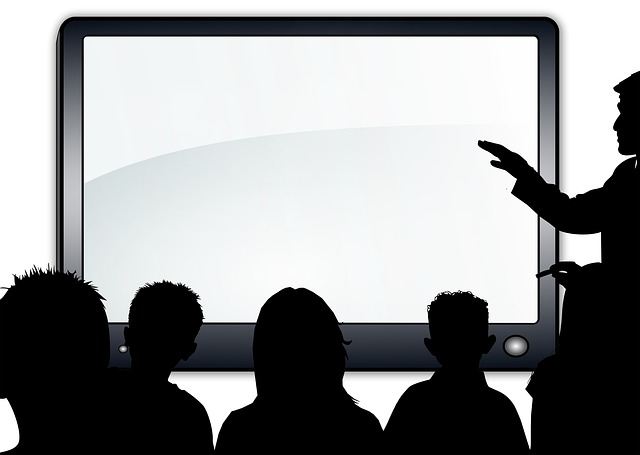 Training, Education & Public Relations Committee Report
Anne Precythe, Chair
Missouri
Training, Education & Public Relations Committee
Chair:  Commissioner Anne Precythe, NC
Committee Members
Commissioner Dara Matson, IL
Commissioner Chris Moore, GA
Commissioner Scott McCaffrey, ME
Commissioner Roberta Cohen, NM
Commissioner Russell Marlan, MI
Commissioner James Parks, VA
Commissioner Joseph Clocker, MD
Commissioner Hope Cooper, KS
Ex-Officios
DCA Sally Reinhardt-Stewart, NE
DCA Timothy Strickland, FL
DCA Mark Patterson, OR
FY2017 Trainers
Margaret Thompson (PA)
Leslie Thomas (NC)
Betty Payton (NC)
Ernette Griggs (WI)
Holly Kassube (IL)
Shawn Arruti (NV)
Judy Mesick (ID)
Matthew Reed (PA)
Julie Lohman (VA)
Jacey Nordmeyer (NE)
Matthew Billinger (KS)
Dori Littler (AZ)
Sally Reinhardt-Stewart (NE)
Joe Beaman (MI)
Tracy Hudrlik (MN)
This Years Accomplishments
Over 4,000 individuals trained
Compact Staff:  December 2016 & May 2017
General Rules:  Webex & Ondemand
APPA-NYC (Promoting a Single Standard for Supervision)
Newly redesigned ICAOS Support
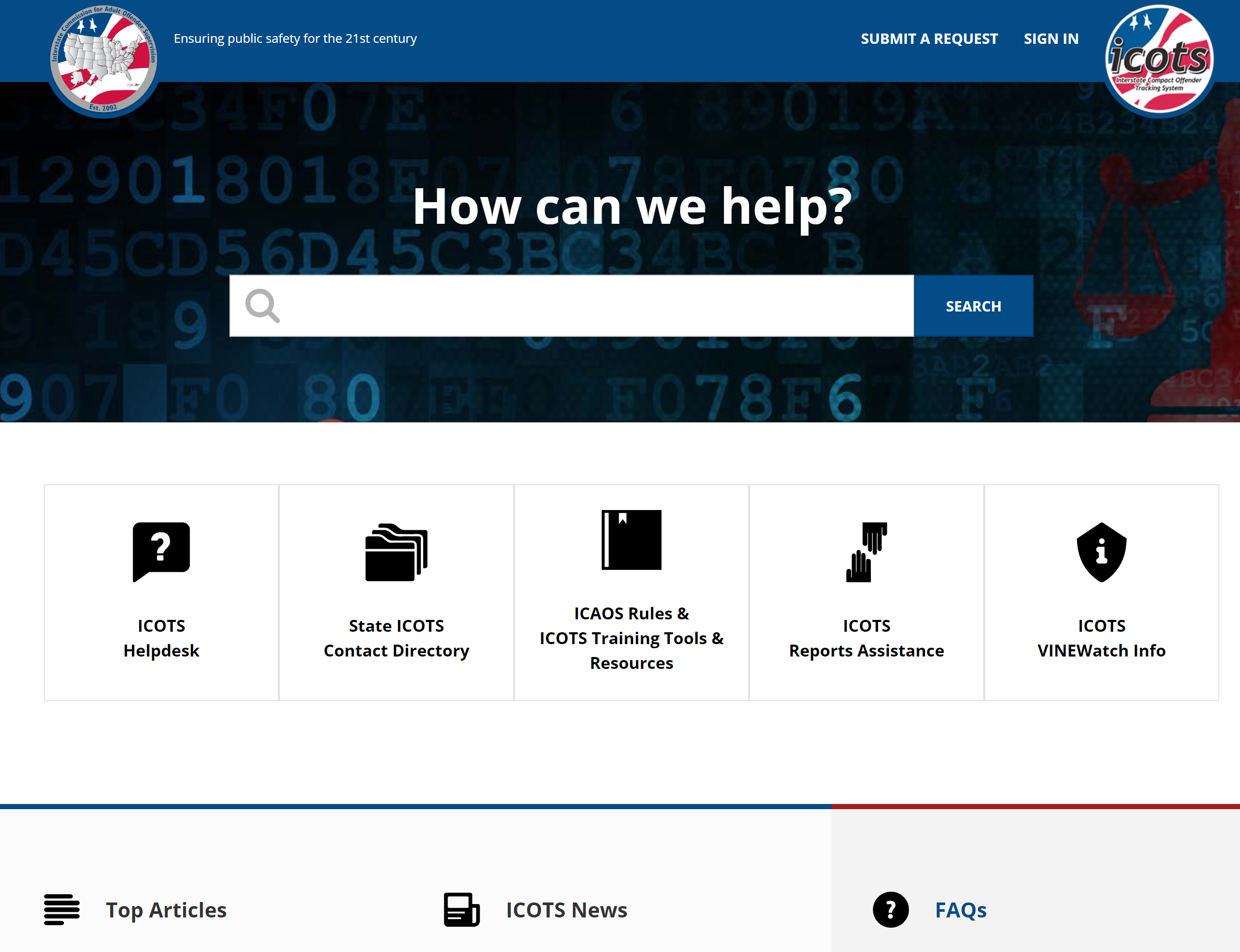 DCA Calls
Impact of June 1st amendments varied as do supervision practices
Ensure states are (or working towards) exhausting all efforts to correct compliance prior to requiring retaking
Issues identified:
PC hearing requirements
Reporting jail time used as a sanction
Definition of behavior requiring retaking
State sponsored programs used in rehabilitation not offered to interstate offenders
Stakeholder involvement/overcoming resistance
Documentation consideration-ONLY use Violation Reports at the time RETAKING IS REQUIRED!
Training Plans FY2018
Calling on Trainers!!
ICOTS Trainings
New enhancements
New reports and data clean up
2018 Amendment Training
Probable Cause & Violation Documentation
Supervision Responsibilities
Share ideas/provide TTA to states working on stakeholder involvement
[Speaker Notes: Mindy will send email to request volunteers to help with this years training efforts.  We will be doing a variety of Webex’s newslettlers and TTA if/when requested.]
Training Committee Support
The next level of training….know MORE than the rules!
Share solutions!
Commissioners ensure DCAs have avenue to train stakeholders on IMPLEMENTATION of the rules for your state!
State Council
USE THEM!
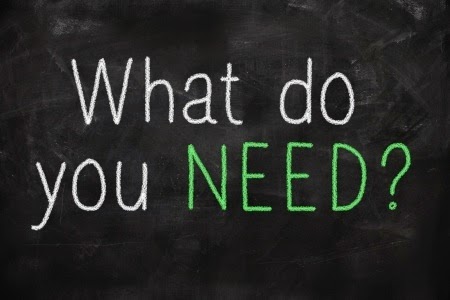 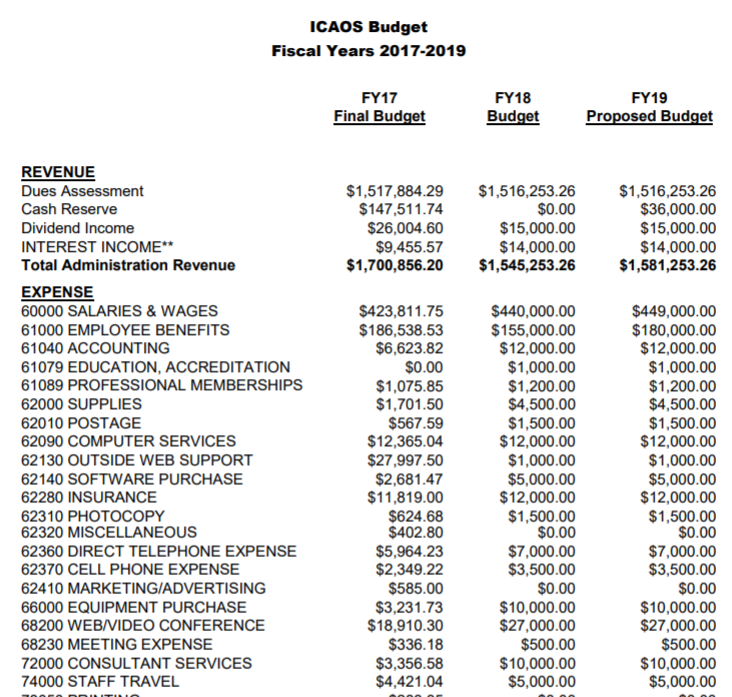 Finance Committee Report
Charles Lauterbach, Chair
Iowa
Finance Committee
Chair:  Commissioner Charles Lauterbach, IA

Committee Members
Commissioner Christy Gutherz, MS
Commissioner Sheila Sharp, AR
Commissioner Melissa Roberts, CO
Ex-Officio
DCA Debbie Duke, TN
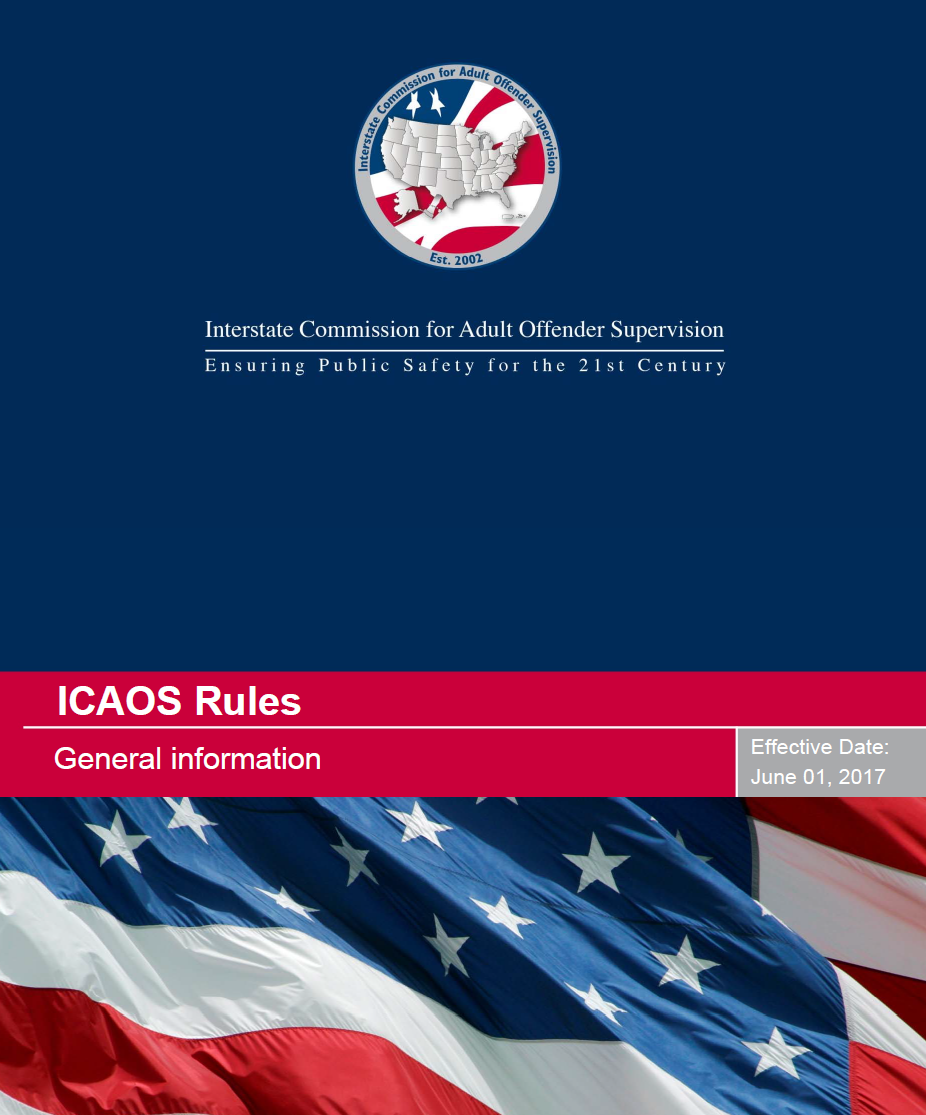 Rules Committee Report
Jane Seigel, Chair
Indiana
Rules Committee
Chair:  Commissioner Jane Seigel, IN

Committee Members
Commissioner Dori Littler, AZ
Commissioner Jenny Nimer, FL
Commissioner Chris Moore, GA
Commissioner Bob Maccarone, NY
Commissioner Doug Clark, SD
Commissioner Coltan Harrington, WY
Commissioner Shawn Arruti, NV
Commissioner Libby Elliot, TX
Ex-Officios
DCA Tim Strickland, FL
DCA Margaret Thompson, PA
DCA Tracy Hudrlik, MN
DCA Pat Odell, WY
New Guide!
Idea for Rule or Amendment?

Not sure where to start?

New guide provides draft template and outlines ICAOS’s rule/amendment adoption process from draft to final action
[Speaker Notes: Available for download from rules committee page on icaos website.]
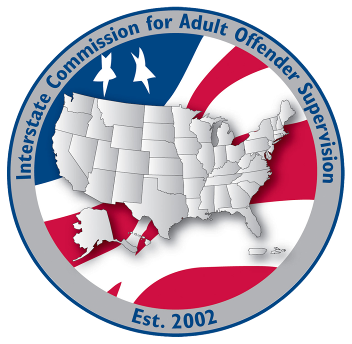